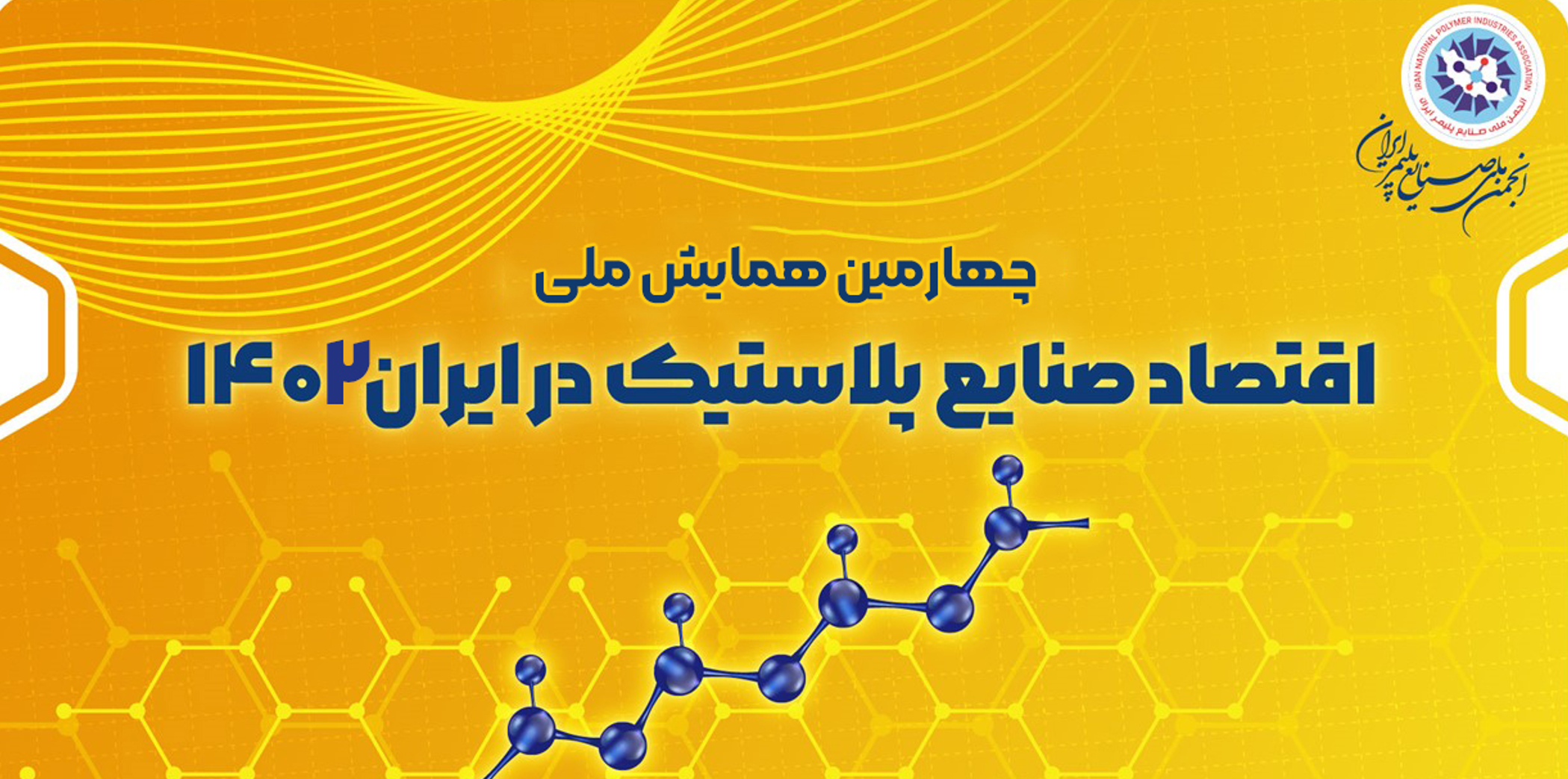 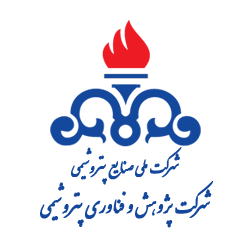 الگوی مناسب انتخاب تکنولوژی در صنایع پتروشیمیایی
الهام زینالی
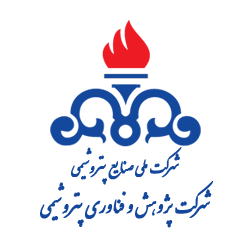 فهرست مطالب
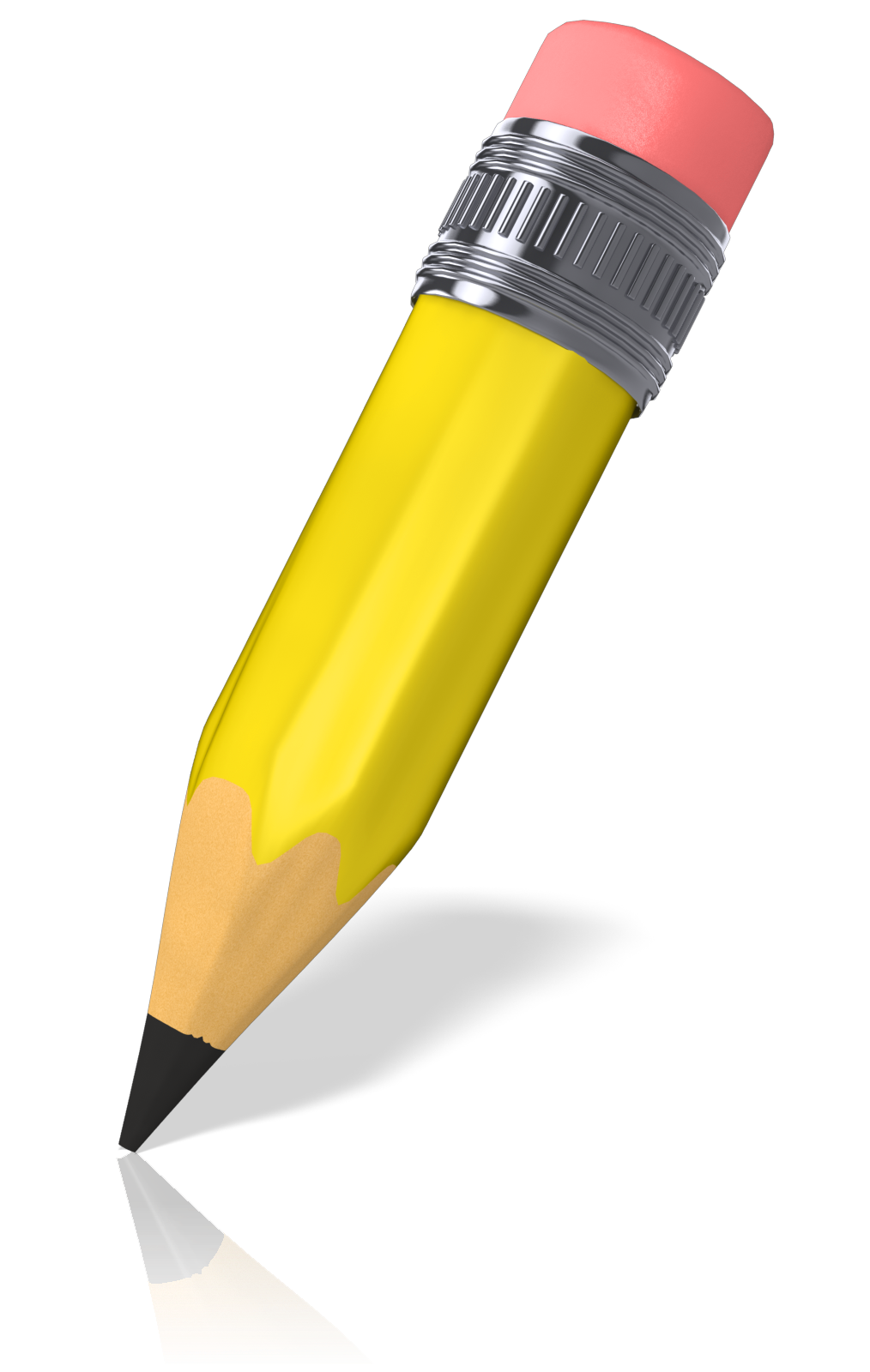 مراحل پایش تکنولوژی
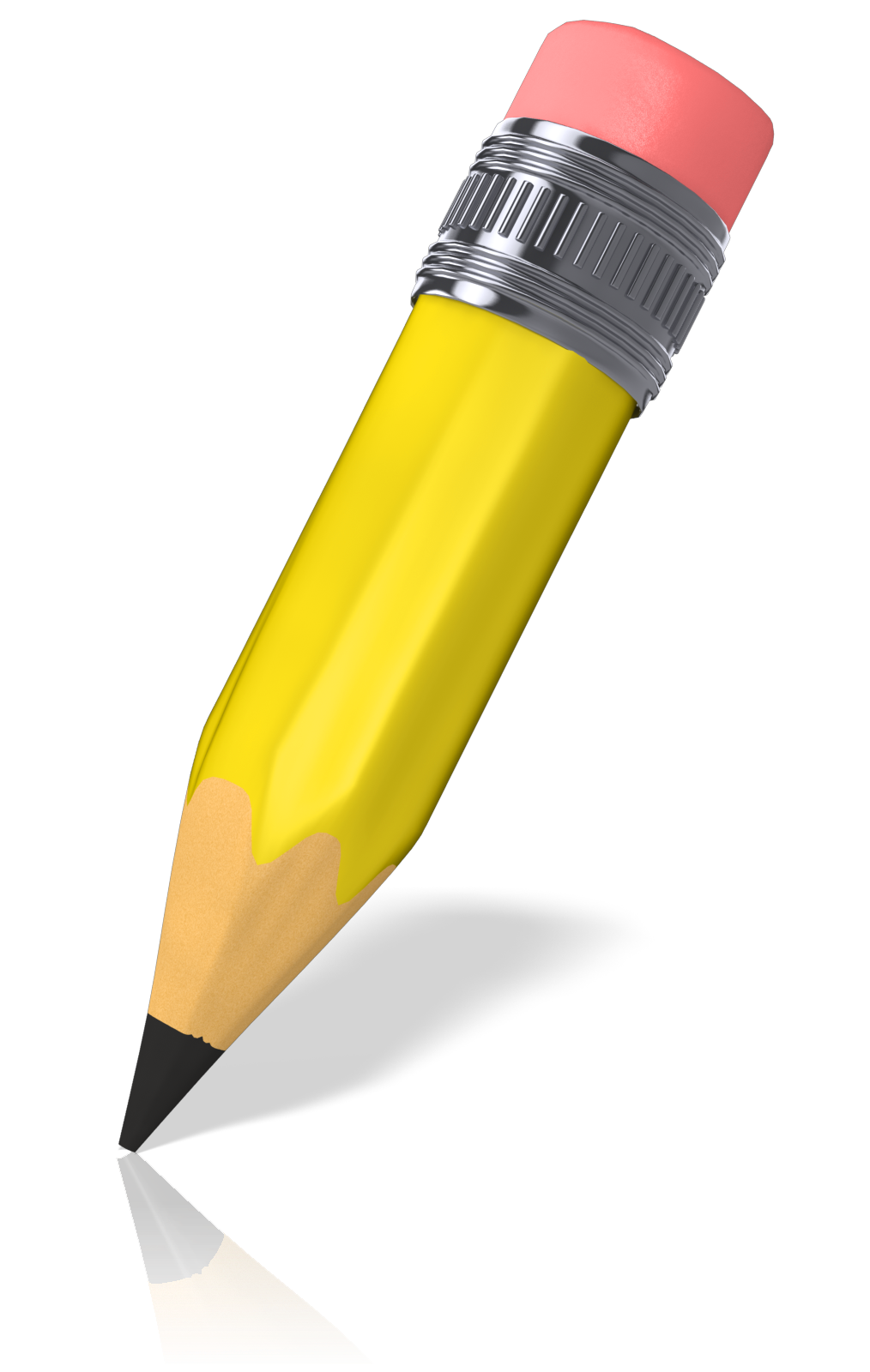 معیارهای انتخاب تکنولوژی برتر
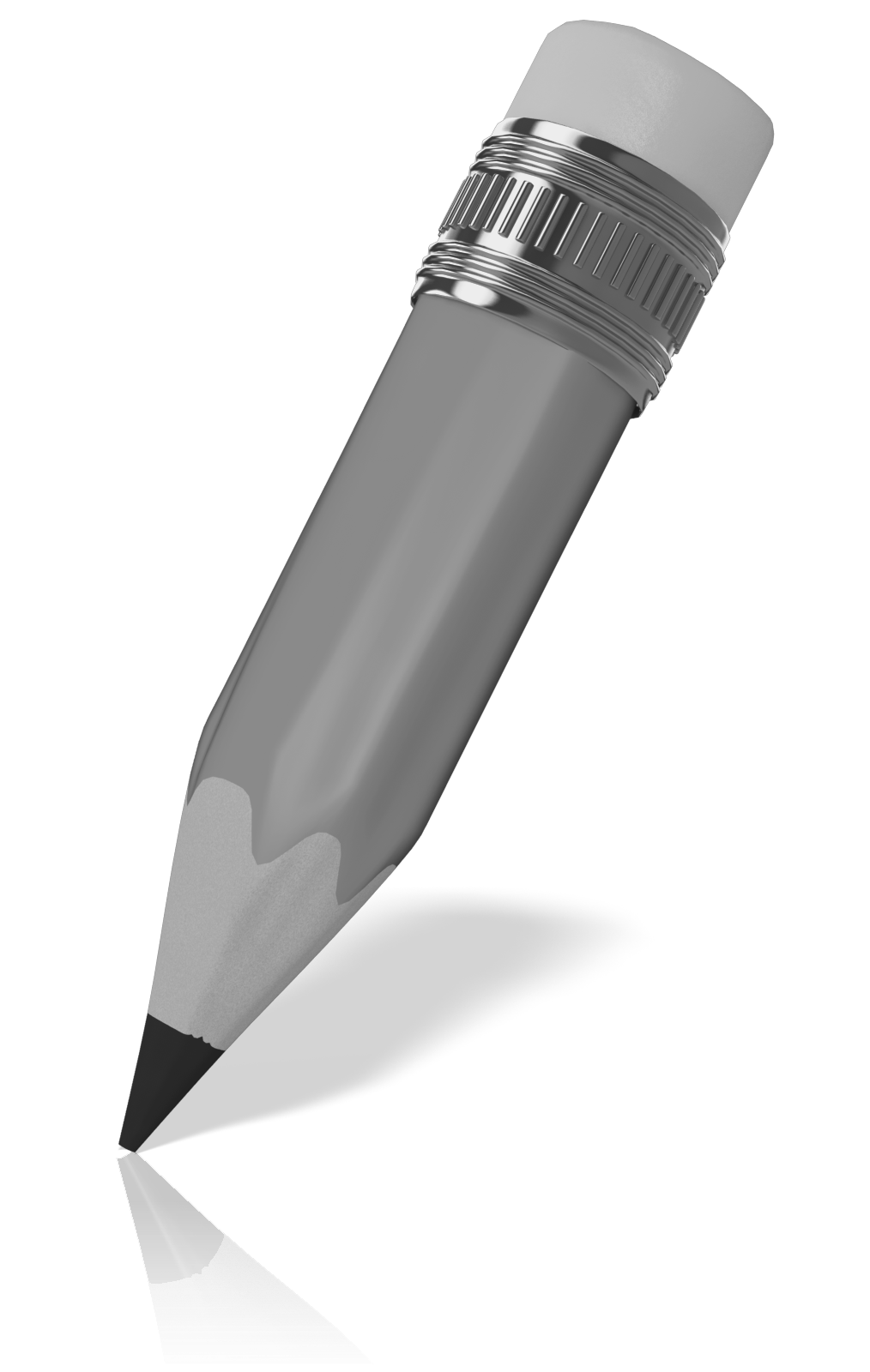 آیا تکمیل کل زنجیره ارزش در ایران امکان پذیر است؟
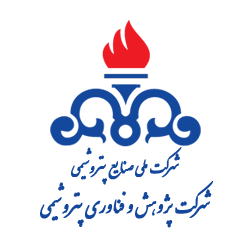 
PEEK  
PSU PTFE
PPS  PEI
Standard Plastics
×
Engineering Plastics
PA   PPO  POM   PC
              PET
××
Advanced Engineering Plastics
HD,LD,LLDPE ABS      PP      PS      PVC
میزان تولید انواع پلیمر در ایران، خاورمیانه و جهان در سال 2022 (هزار تن)
Chemical Economics Handbook 2022
میزان تولید انواع پلیمر در جهان در سال 2025 و2022 (هزار تن)
Chemical Economics Handbook 2022
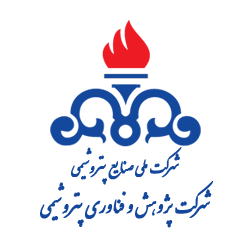 فهرست مطالب
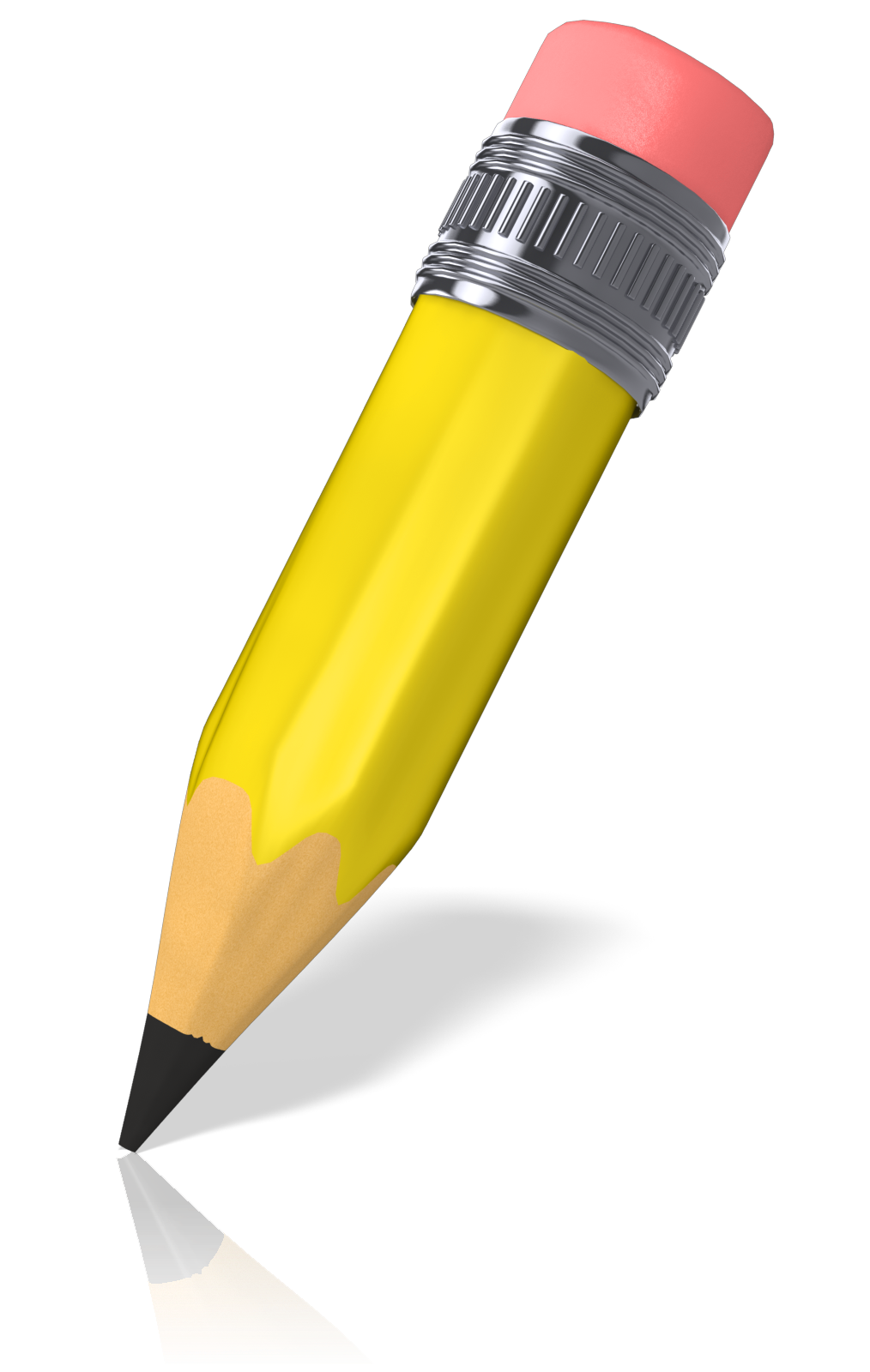 مراحل پایش تکنولوژی
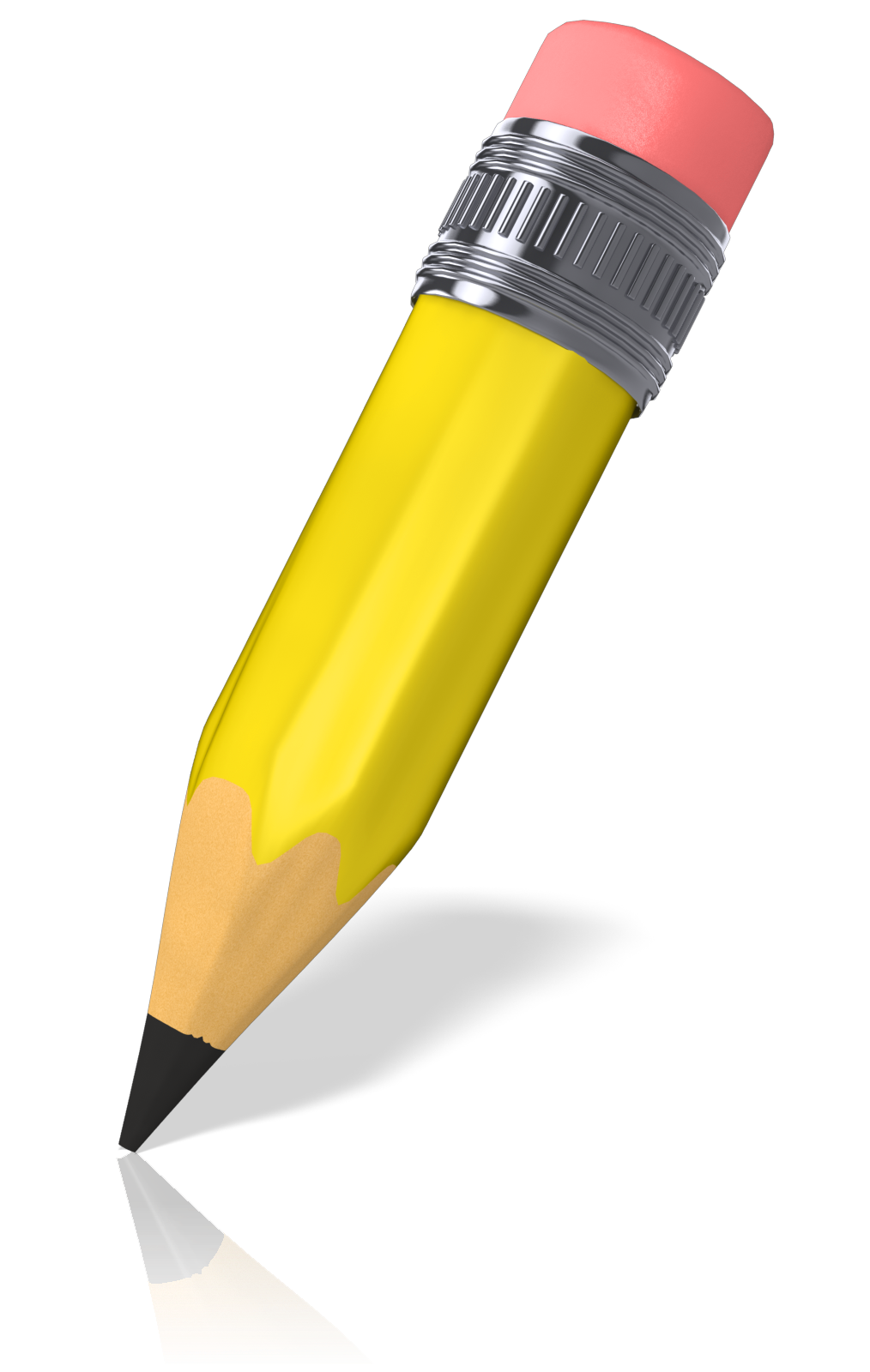 معیارهای انتخاب تکنولوژی برتر
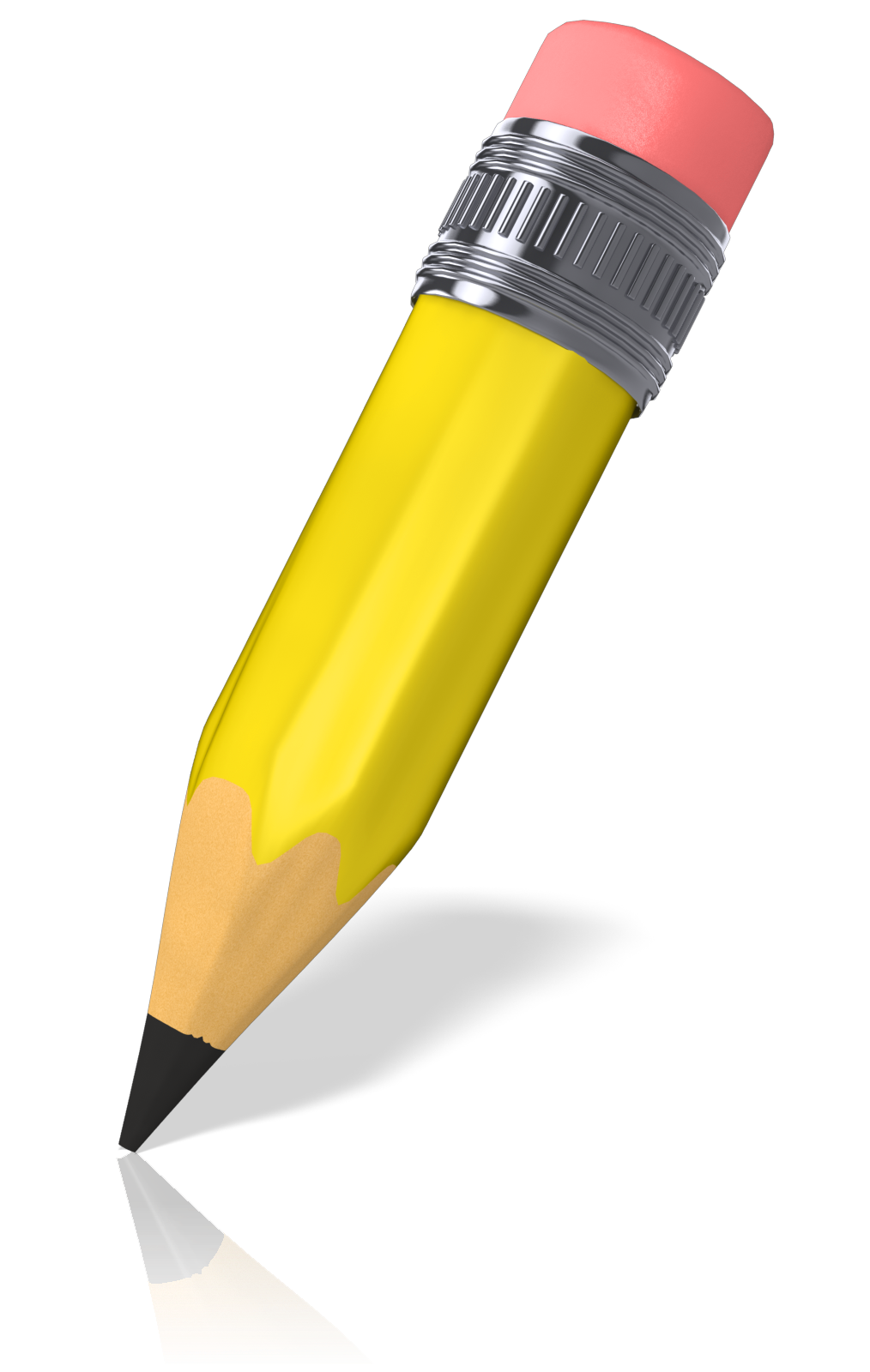 آیا تکمیل کل زنجیره ارزش در ایران امکان پذیر است؟
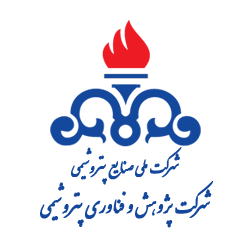 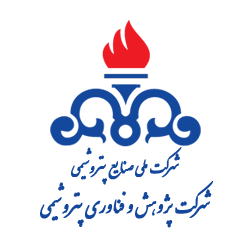 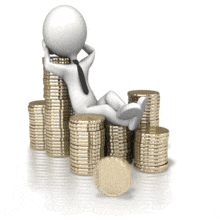 زنجیره ارزش
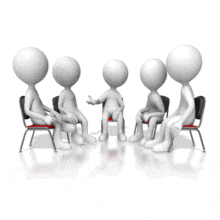 پلی استال
زنجیره ارزش
پروپیلن اکساید
PMMA
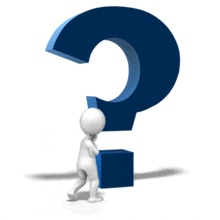 EPDM
زنجیره ارزش
EVA
سیلیکون
زنجیره ارزش
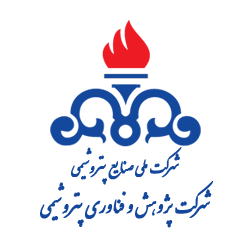 سرمایه
بازار
01
02
03
04
فناوری
خوراک
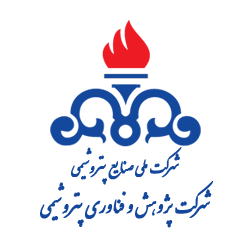 مراحل پایش تکنولوژی
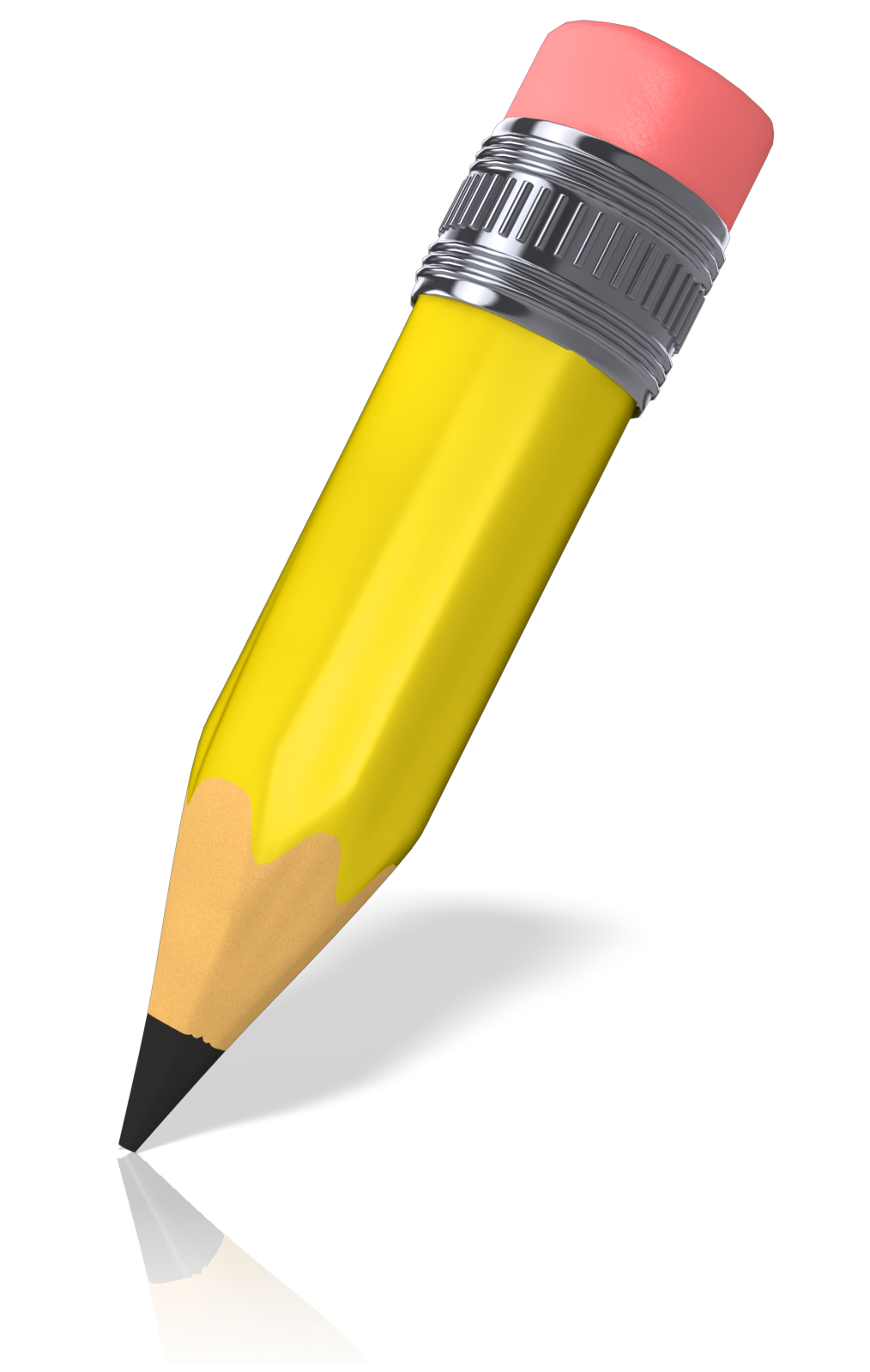 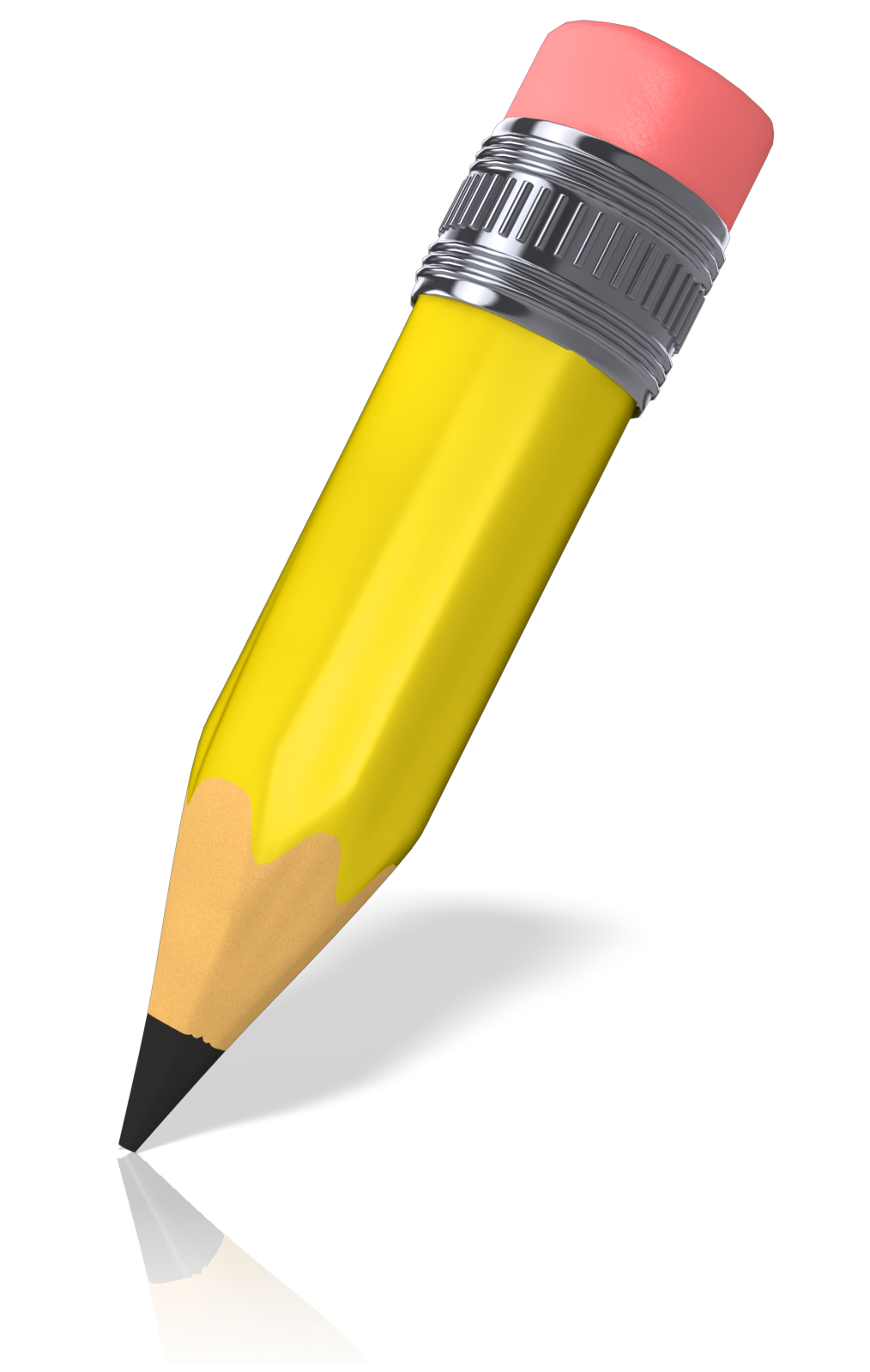 مطالعات بازار
بررسي روش‌هاي مختلف توليد
بررسی میزان عرضه و تقاضا، تولید و مصرف مواد اولیه  و محصول در ايران، خاورمیانه و جهان 
بررسی قیمت و دسترسی مواد اولیه 
نگاهي به انواع كاربرد و مصرف محصولات
شناسايي تفاوت‌هاي مشخصات محصول براي كاربردهاي مختلف
زنجیره ارزش و مشتقات آن
بررسی ظرفیت اسمی واحدهای موجود در جهان
واحدهای موجود و طرح های داخلی
توصیف فرآیند، بررسی و تحلیل واکنش های شیمیایی 
بررسی پیچیدگی فرآیند
جداول موازنه انرژی و مواد
بررسی لیسانس ها بر اساس مواد اولیه، کاتالیست های مصرفی، افزودنی و ...
مشخصات فیزیکی و شیمیایی ماده اولیه و محصول و کاتالیست و ...
بررسی فرآیندهای خالص سازی و جداسازی
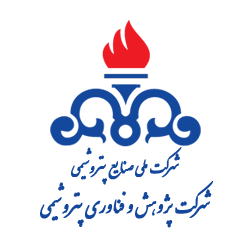 مراحل پایش تکنولوژی
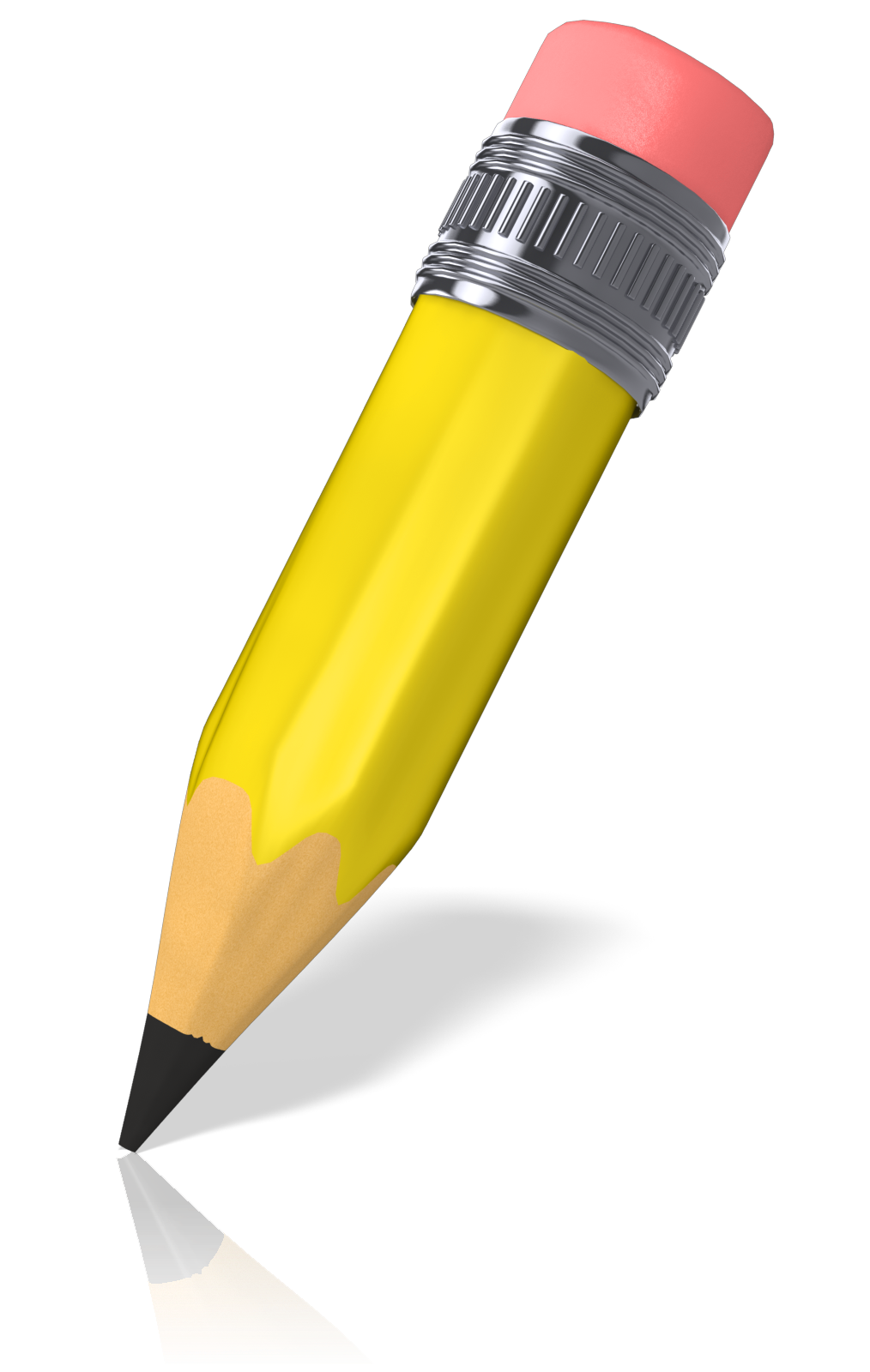 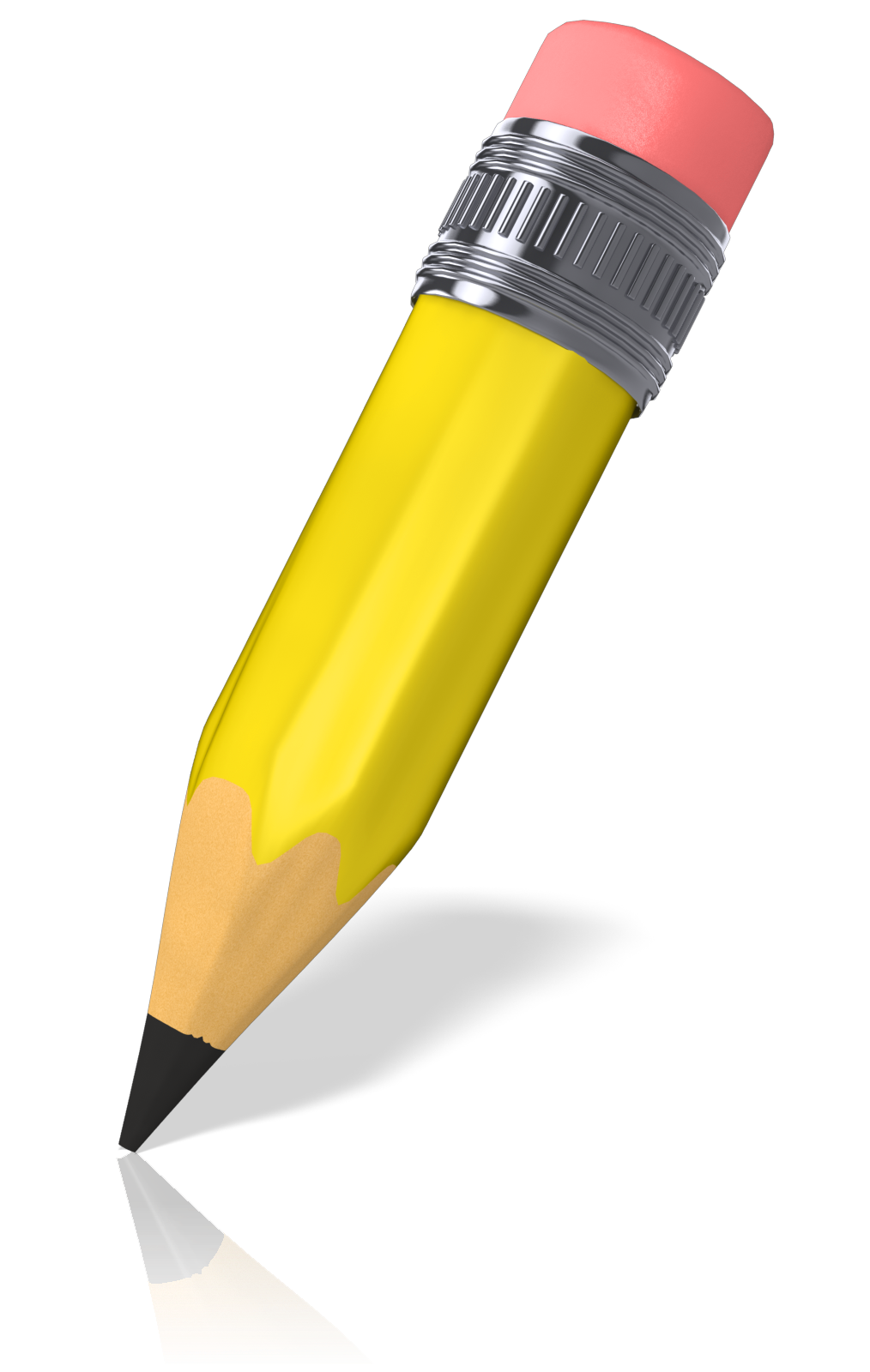 بررسي فني هر يك از فناوري‌ها
بررسي مقایسه‌ای اقتصادي هر يك از فناوري‌ها
وجوه تمايز و اشتراك فناوري‌ها
 ارتباط هر فناوري با نوع محصول و كاربرد
تعداد واحدهاي توليدي بر اساس هر يك از فناوري‌ها و ظرفيت‌هاي توليد آنها
استخراج اطلاعات فني انواع تجهيزات مورد استفاده در هر يك از فناوري‌ها اعم از راکتور و ...
لیست یوتیلیتی
امتيازات، محدوديت‌ها، فرصت‌ها و تهديدهاي هر يك و تحليل اطلاعات
مقایسه کل هزینه های سرمایه گذاری شامل سرمایه گذاری ثابت، راه اندازی اولیه، سرمایه در گردش
مقایسه هزینه های عملیاتی ثابت و متغیر در ظرفیت عملیاتی مشابه (هزینه های مواد اولیه، یوتیلیتی، تعمیر و نگهداری، پرسنل، استهلاک، ...)
مقایسه قيمت تمام شده محصول
مقایسه حاشیه سود
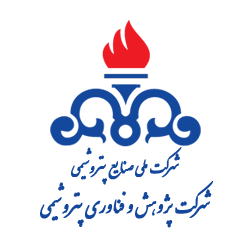 مراحل پایش تکنولوژی
بررسي چرخه عمر تكنولوژي هر يك از فناوري‌ها
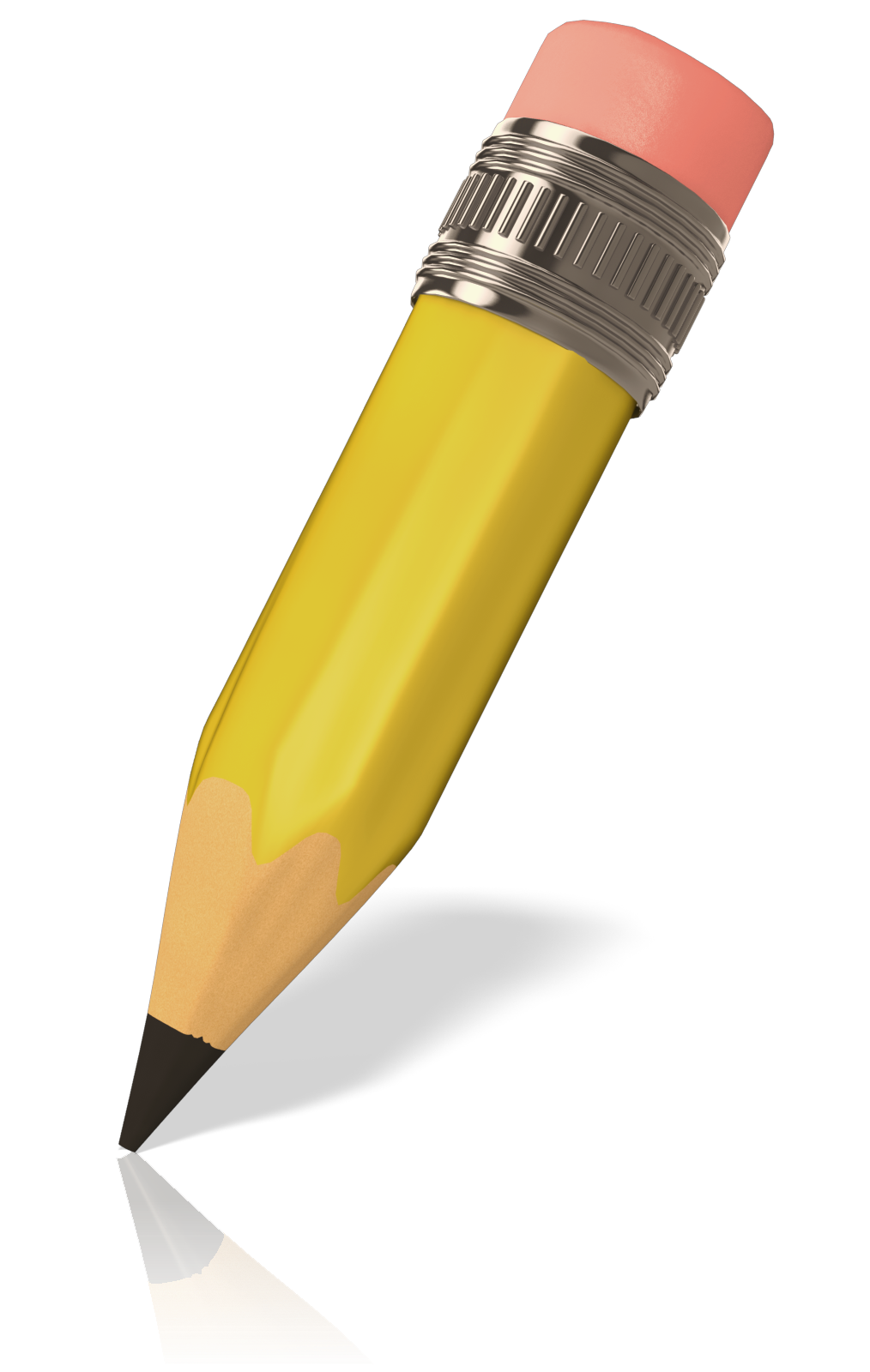 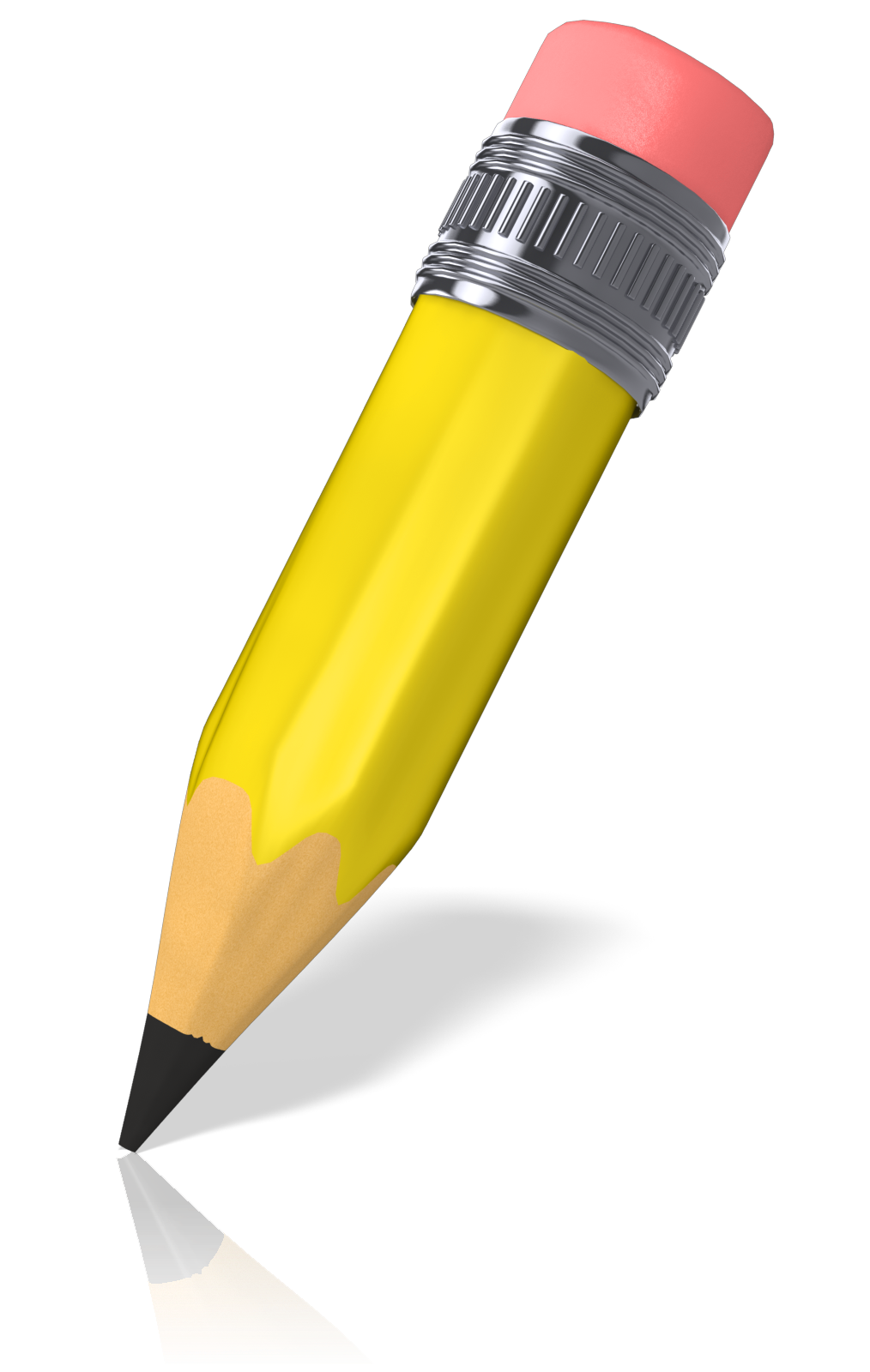 بررسي مزيت‌هاي هر یک از فناوري‌ها
بررسی نقاط قوت و ضعف هر يك از فناوري‌ها با در نظر داشتن:
شرايط جغرافيايي
خوراك و کیفیت محصول
وضعیت اقتصادی
اثرات محیط زیستی
سطح پیچیدگی و انعطاف‌پذیری فناوری
مصارف و نیازمندی‌های خاص داخلی
بررسی چرخه عمر از دیدگاه:
طول عمر تکنولوژی
سطح بلوغ تکنولوژی
بررسی واحد های فعال در ایران و جهان
تجربه طراحی، راهبری و نگهداری در کشور
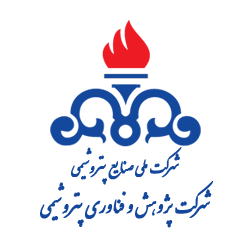 مراحل پایش تکنولوژی
مقايسه نهايي فناوري‌ها، انتخاب و پيشنهاد فناوري برتر
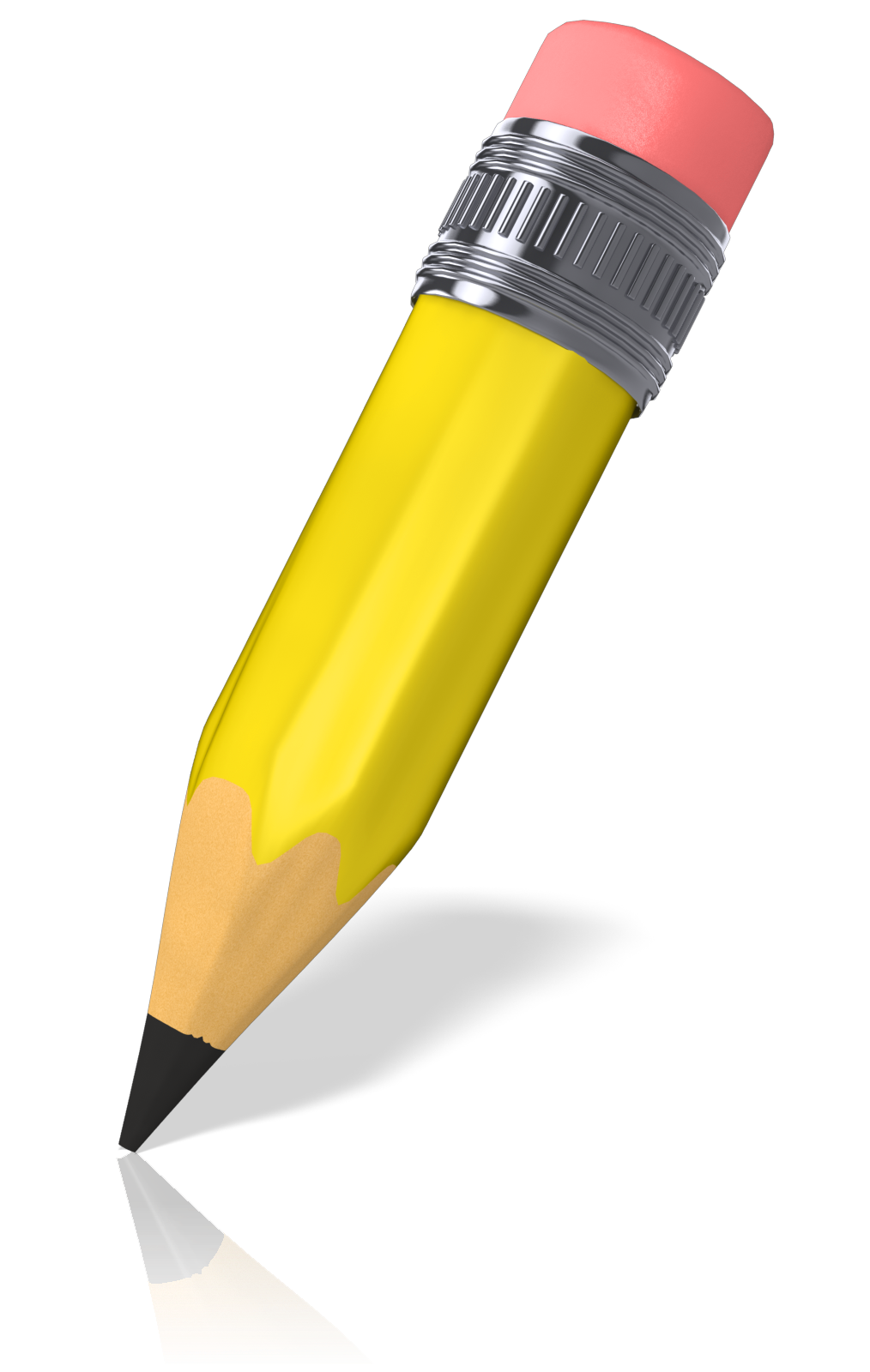 ارزش گذاری و الویت بندی فناوری ها با در نظر داشتن معیارهای مختلف تصمیم گیری
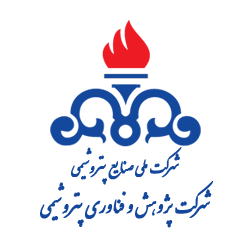 فهرست مطالب
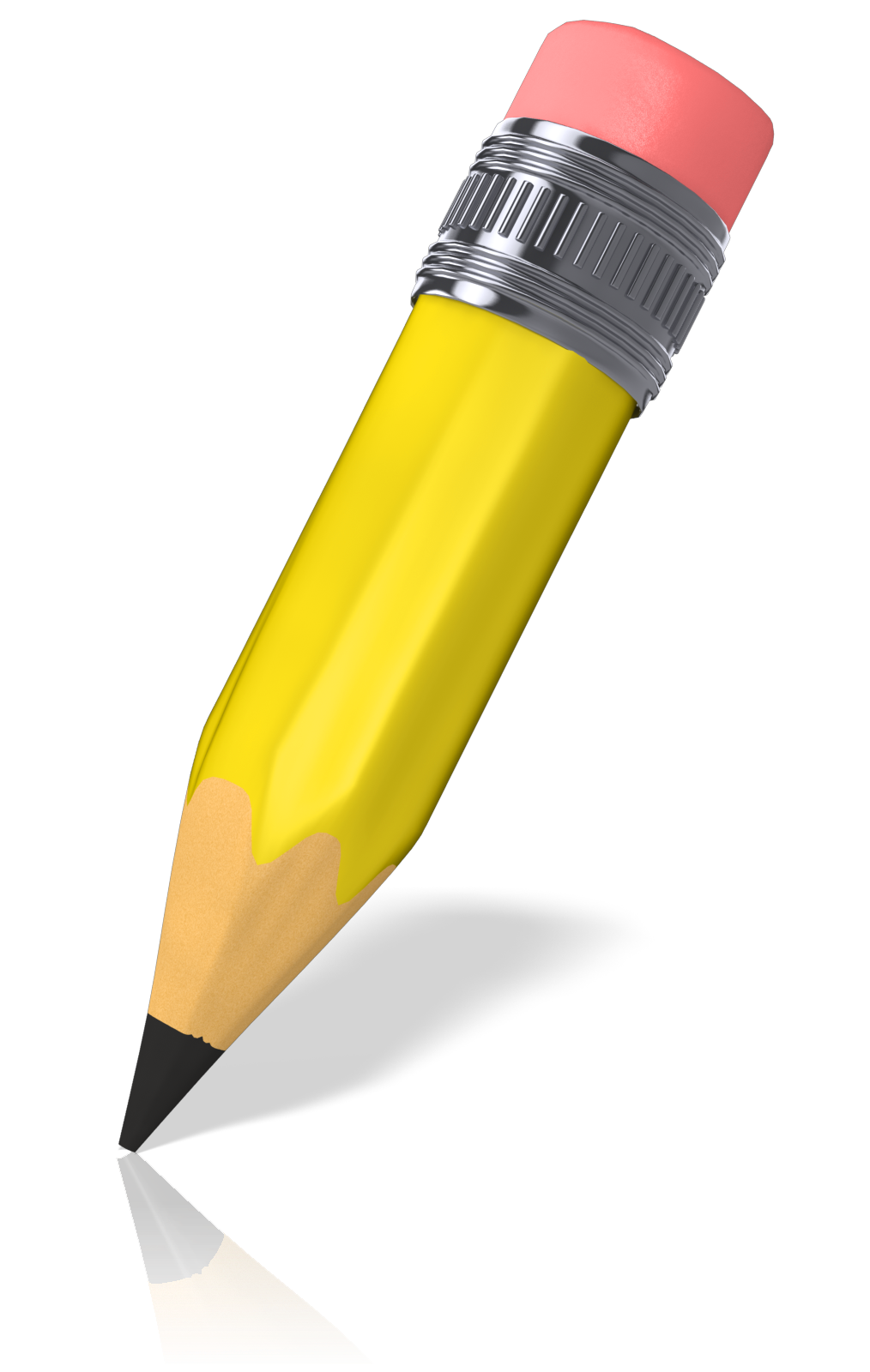 مراحل پایش تکنولوژی
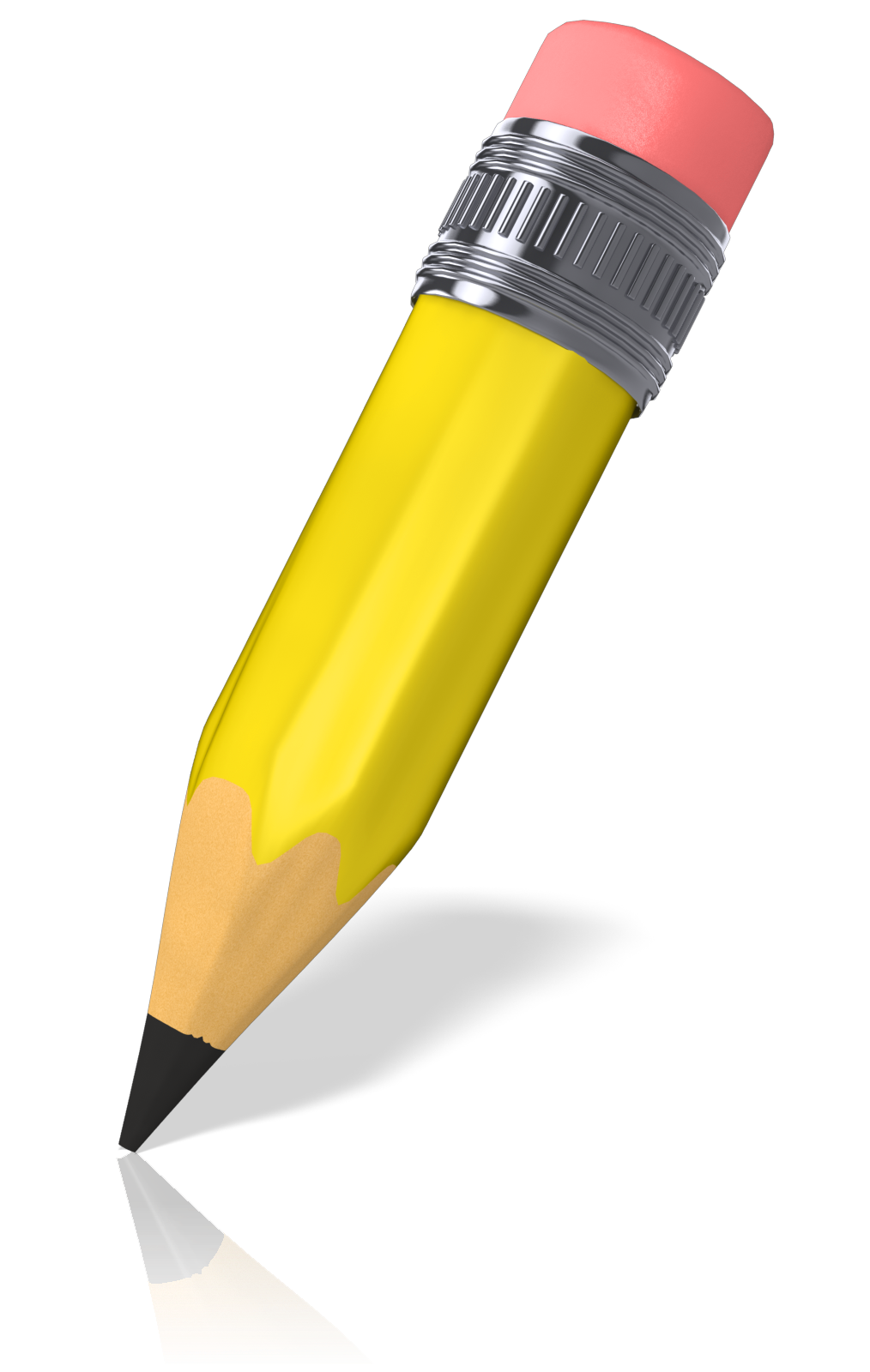 معیارهای انتخاب تکنولوژی برتر
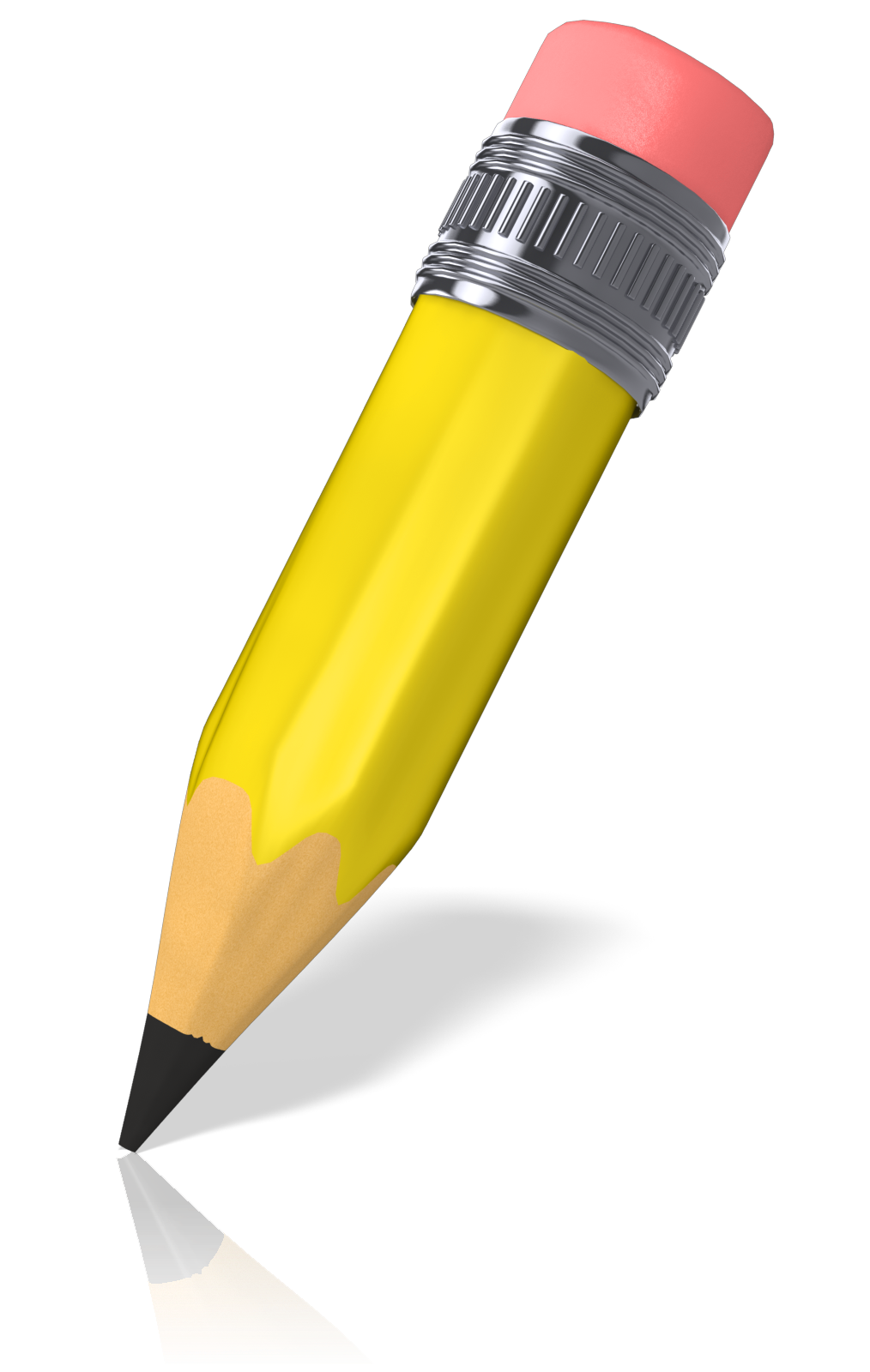 آیا تکمیل کل زنجیره ارزش در ایران امکان پذیر است؟
ارزش گذاری و الویت بندی  فناوری برتر
معیارهای فرایندی
معیارهای فناوری
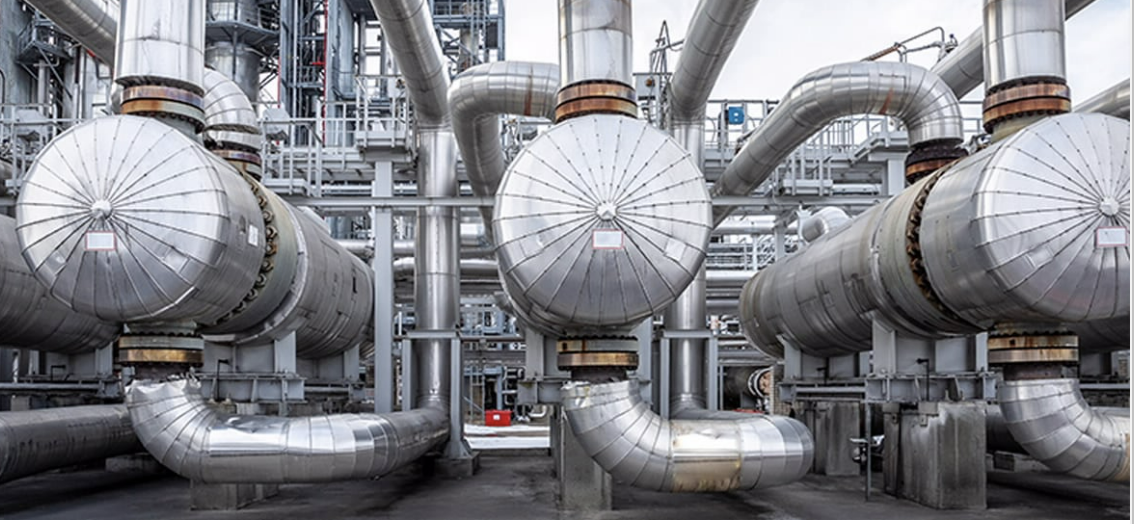 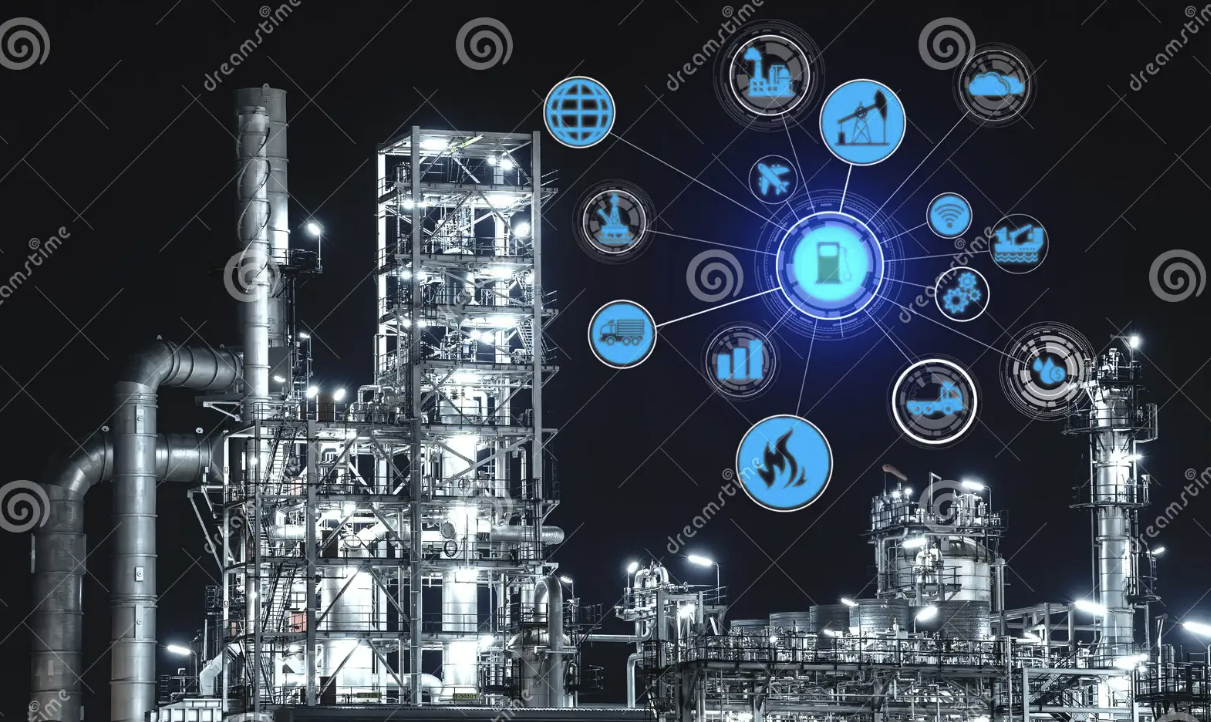 سطح پیچیدگی عملیات و نگهداری
انعطاف پذیری فرایند- محصول (تنوع محصول و ظرفیت عملیاتی)
نرخ تبدیل مواد و یوتیلیتی
انتخاب ظرفیت اسمی واحد
عدم نیاز به تجهیزات خاص
دسترسی به فناوری های تولید
سطوح پیچیدگی فناوری ها
دسترسی به فناوری کل زنجیره تولید
اثر فناوری بر خودکفایی صنعت
سطح بلوغ فناوری و میزان همراهی با تحولات فناوری
ارزش گذاری و الویت بندی  فناوری برتر
معیارهای اقتصادی
معیارهای بازار
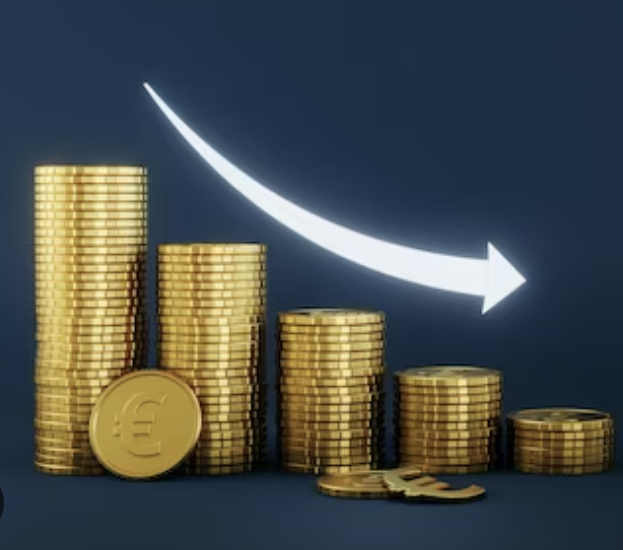 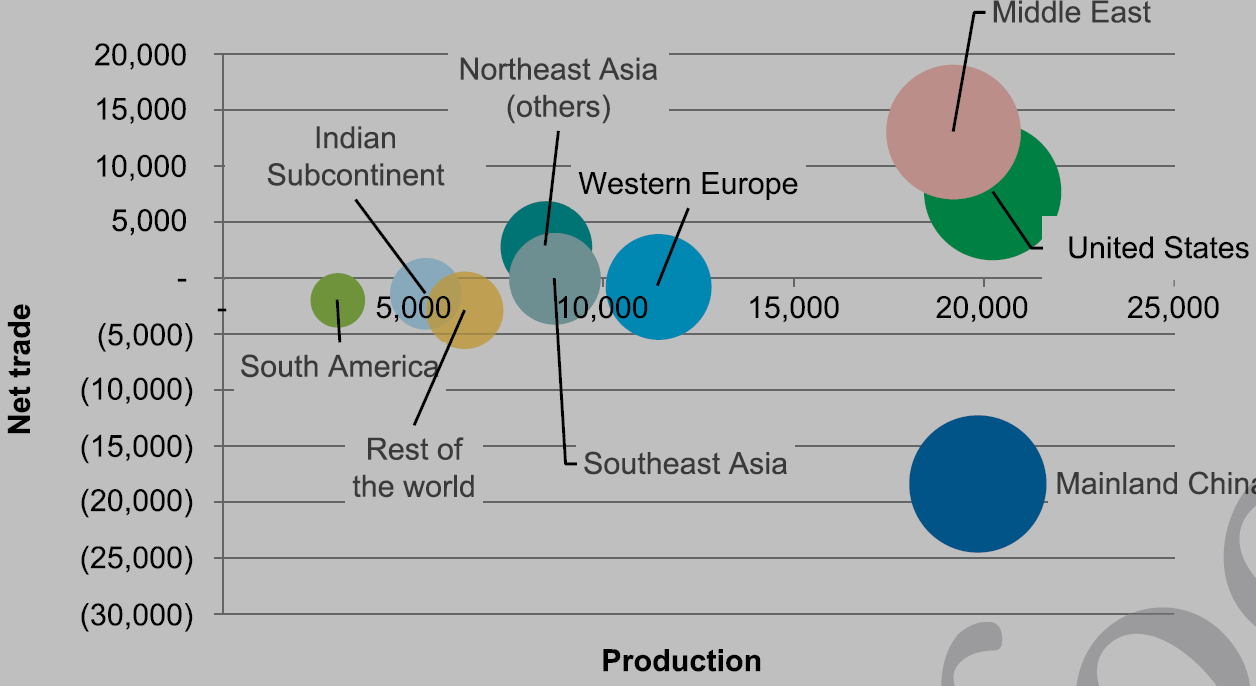 قیمت تکنولوژی
هزینه مواد اولیه 
قیمت محصول نهایی در ایران و جهان
هزینه مصرف یوتیلیتی
هزینه سرمایه گذاری
هزینه های عملیاتی (نصب و راه اندازی)
هزینه های تعمیر و نگهداری
بازگشت سرمایه
میزان عرضه و تقاضا و تولید و مصرف ایران-منطقه و جهان مواد اولیه- محصول
دسترسی محصول
دسترسی به کاتالیست
دسترسی به مواد اولیه
دسترسی به یوتیلیتی
ارزش گذاری و الویت بندی  فناوری برتر
معیارهای محیط زیستی
سایر معیارها
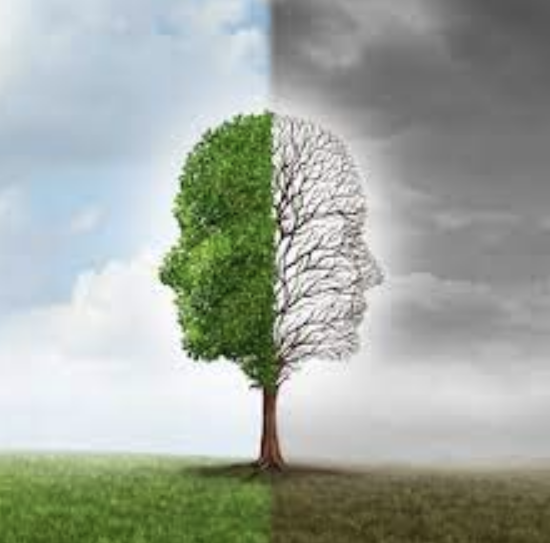 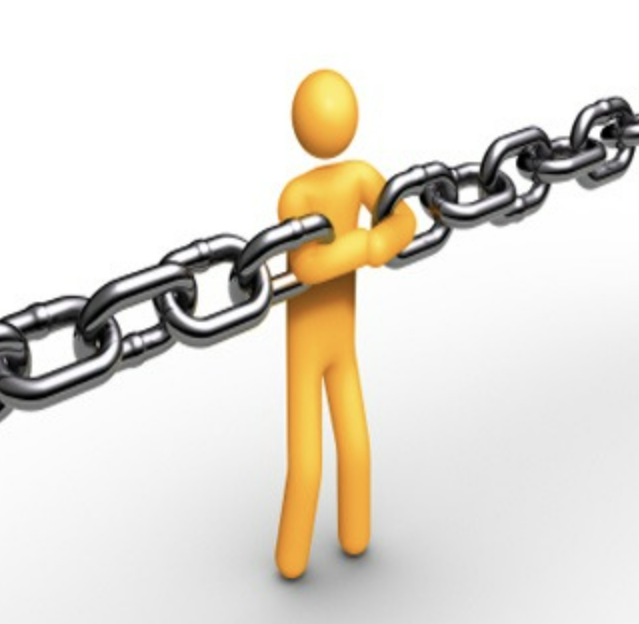 اثر تکنولوژی در آلودگی محیط زیست
آلودگی آب و هوا
آلودگی صوتی
بحث انرژی و ملاحظات انتشار گازهای آلوده
پساب ها و ضایعات 
سادگی و ایمنی در عملکرد
دسترسی به نیروهای متخصص در طراحی و ساخت و بهره برداری
عوامل لجستیکی
عوامل اجتماعی
عوامل سیاسی- امنیتی و پدافند غیرعامل
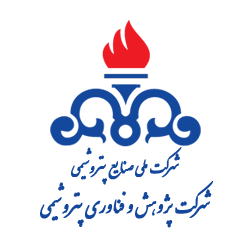 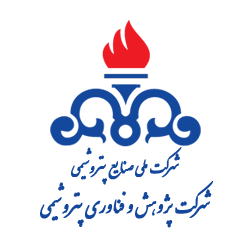 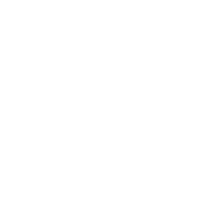 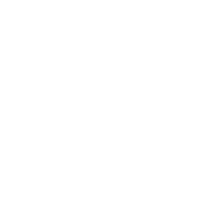 جلسات خبرگی
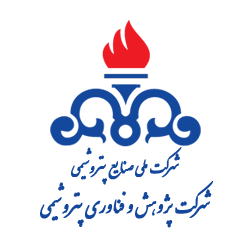 فهرست مطالب
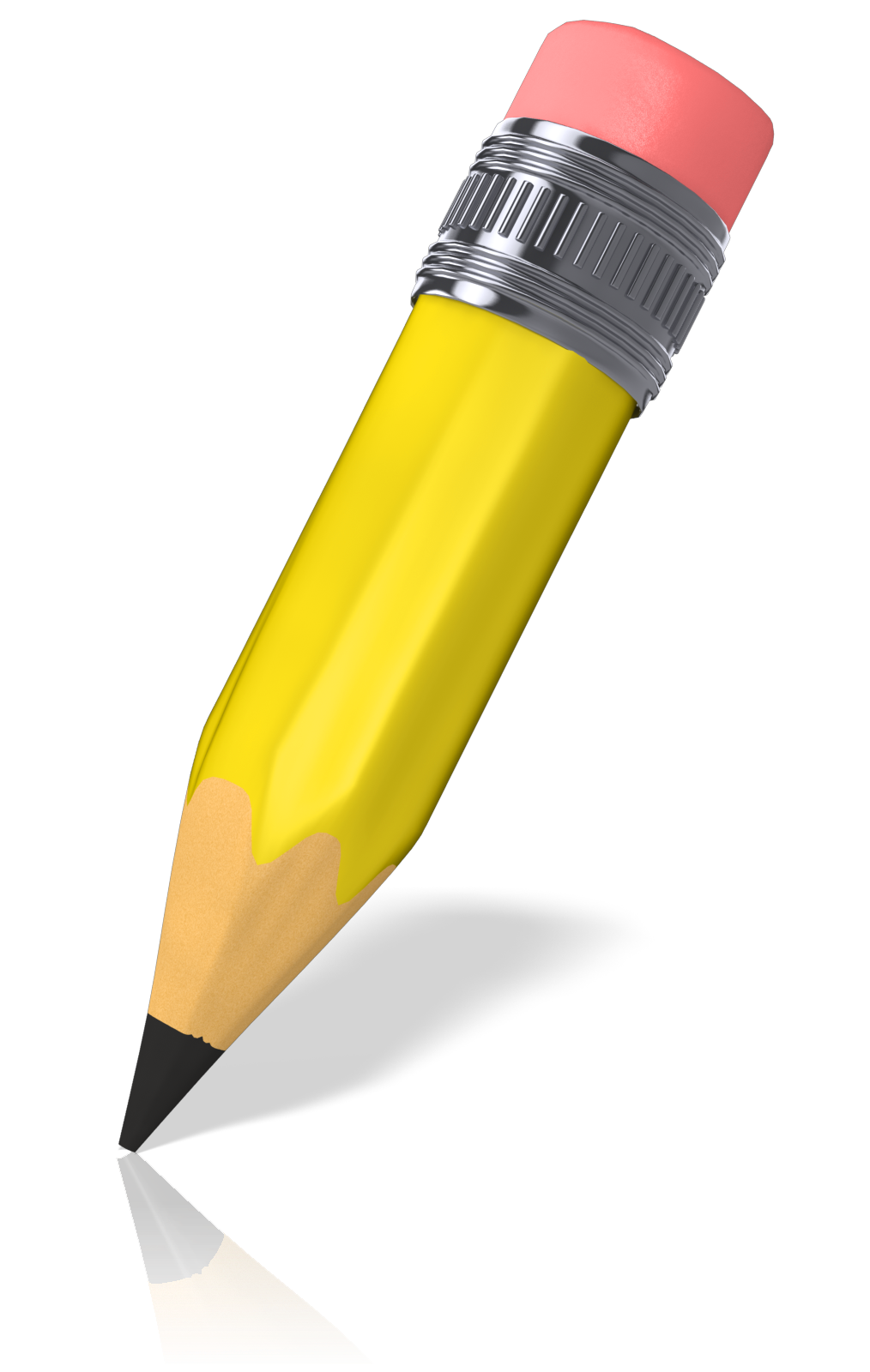 مراحل پایش تکنولوژی
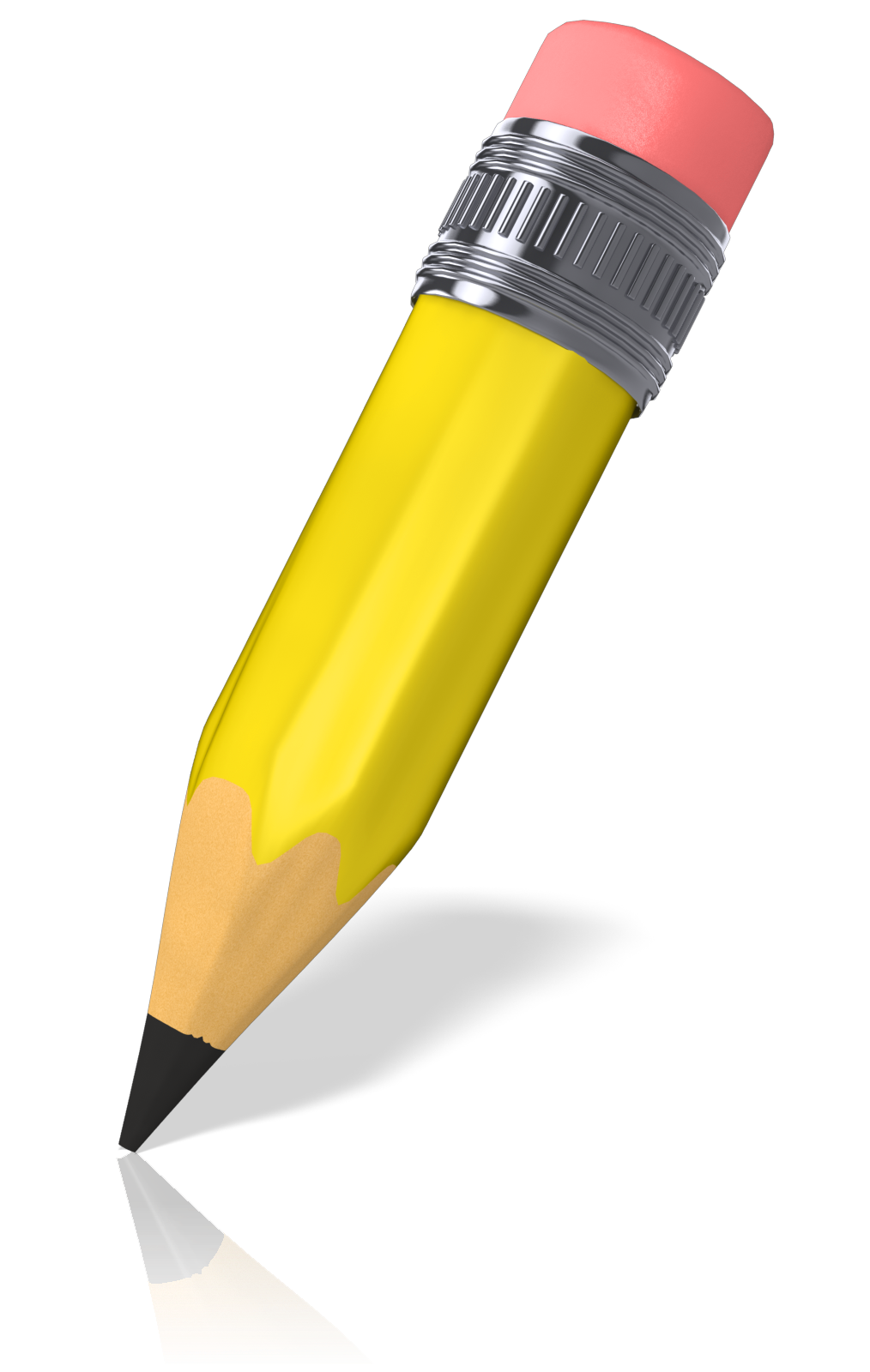 معیارهای انتخاب تکنولوژی برتر
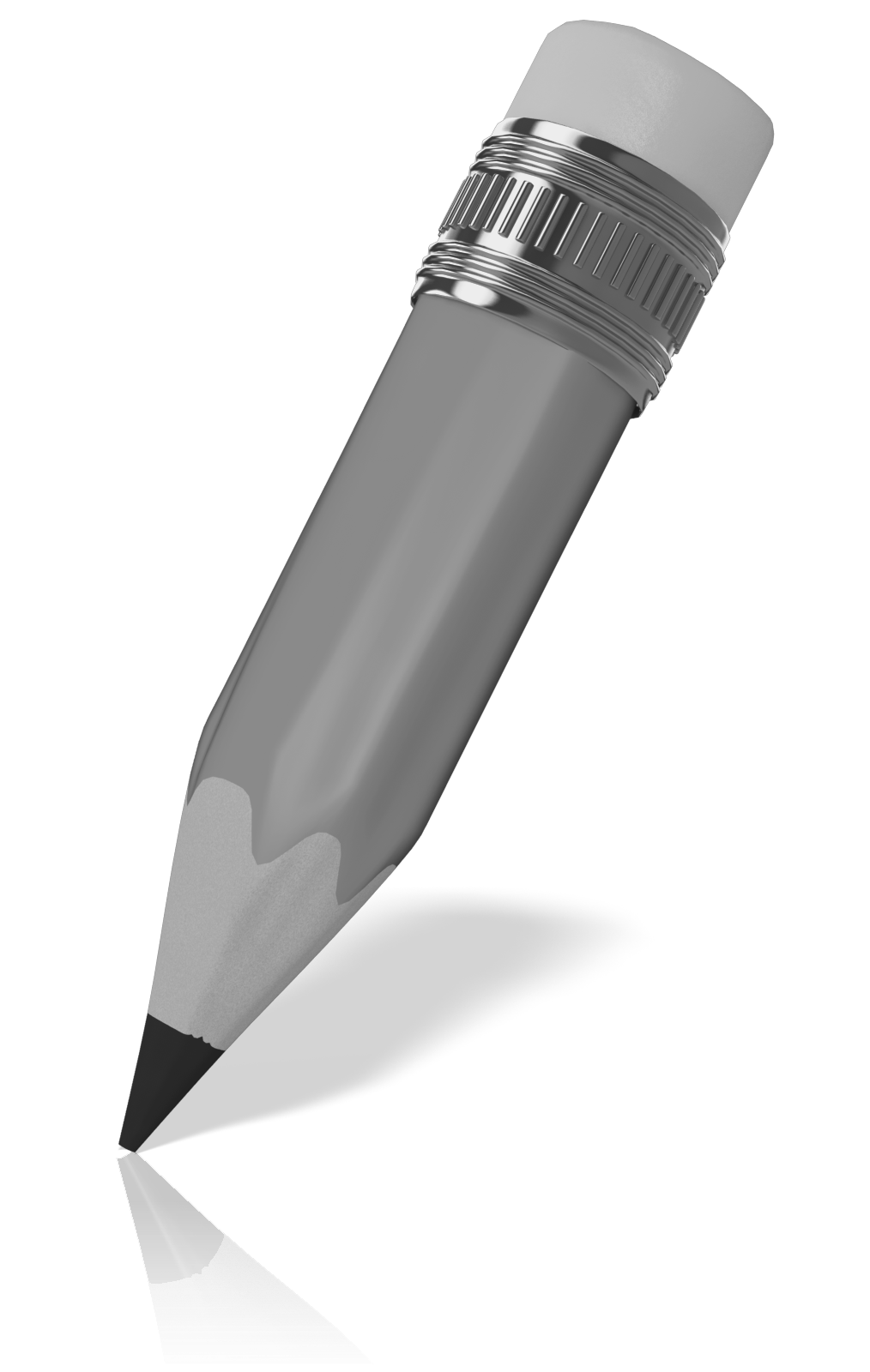 آیا تکمیل کل زنجیره ارزش در ایران امکان پذیر است؟
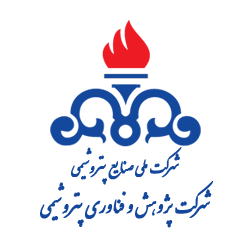 و ...
هیچ FS بدون پایش تکنولوژی مفهوم نخواهد داشت
عدم تقلید از سایر کشورها
انتخاب واحدها یا فناوری های موجود با استفاده از پایش تکنولوژی انجام شده
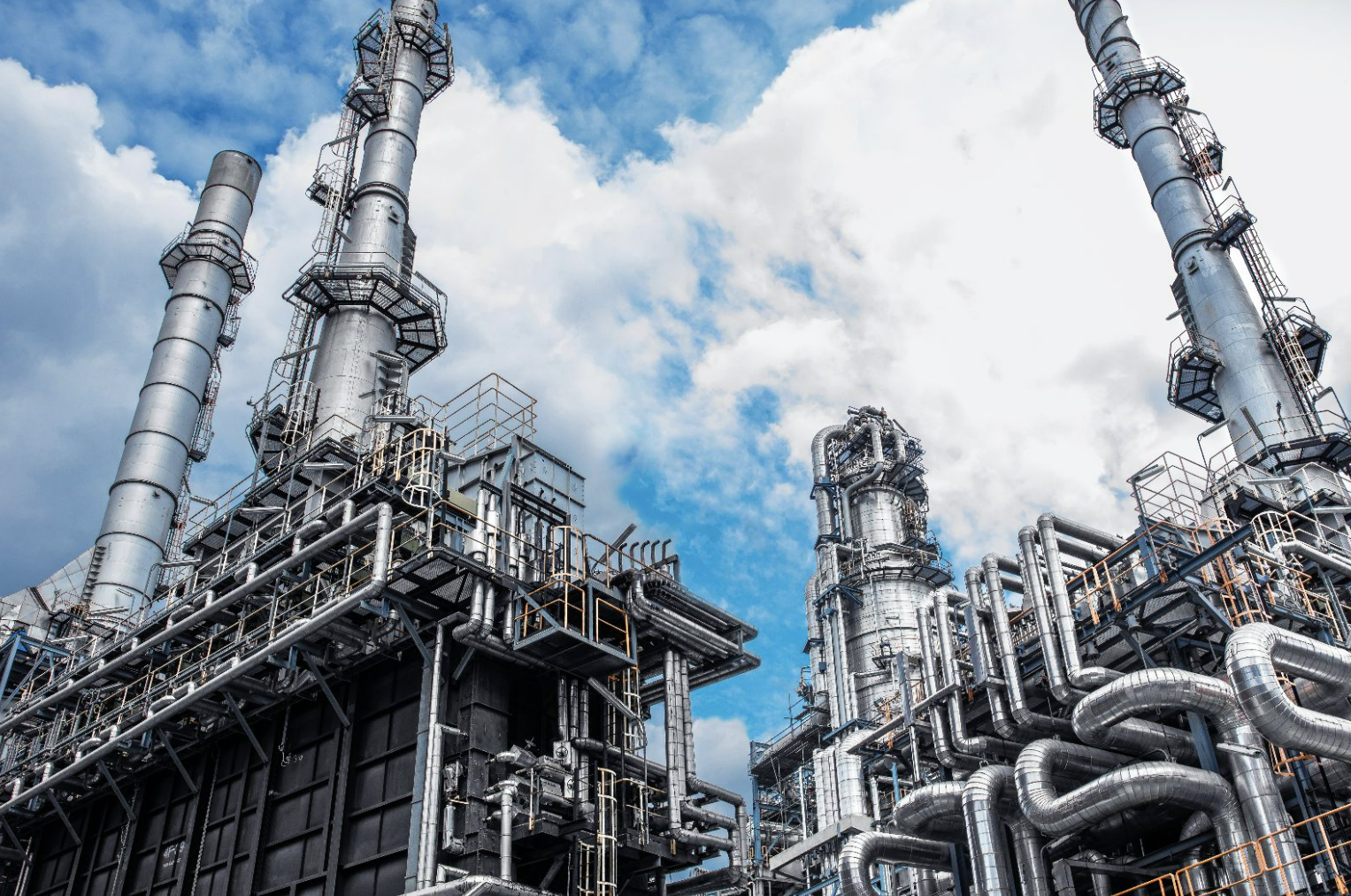 با سپاس فراوان